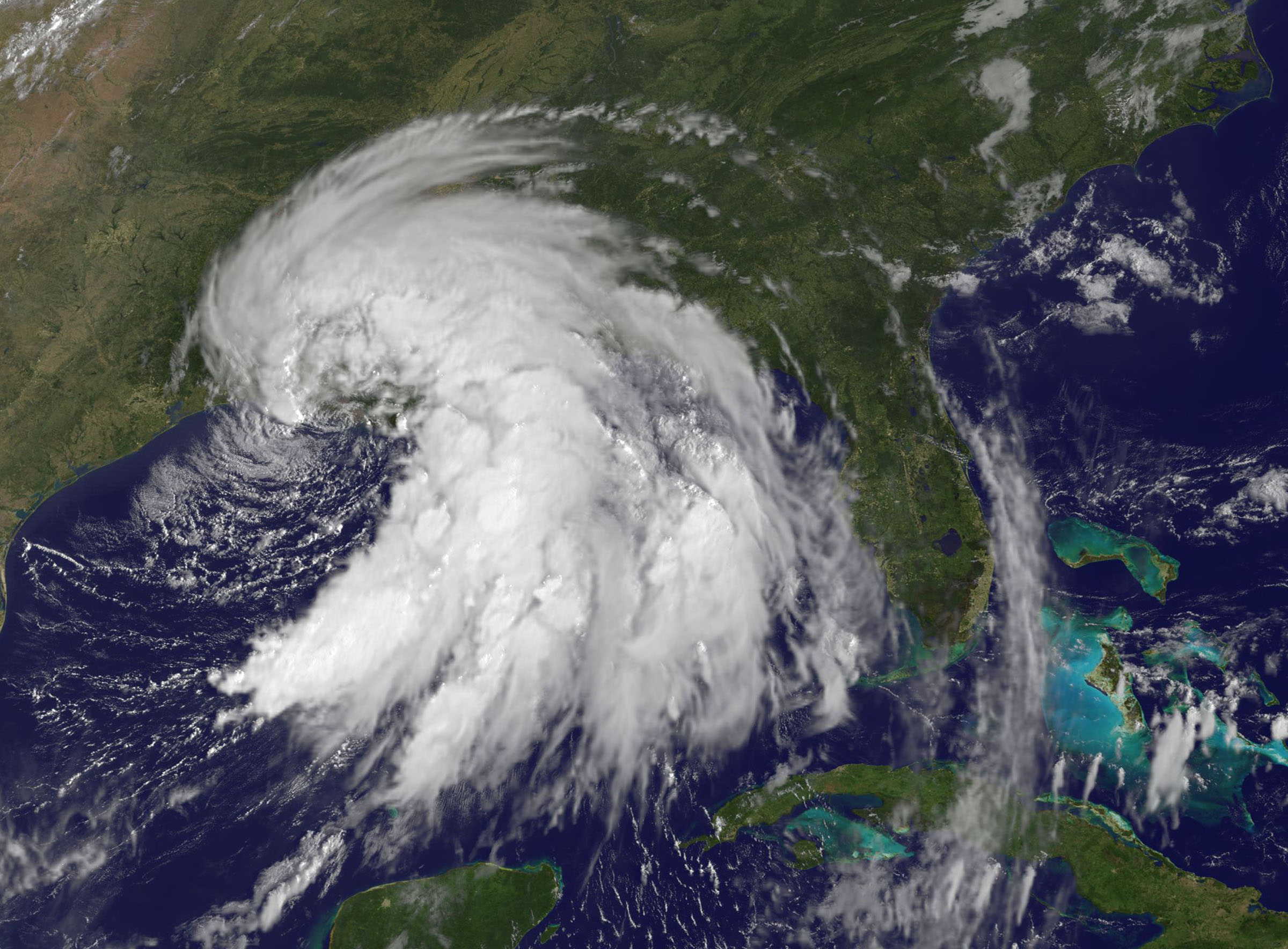 GOES-R Program
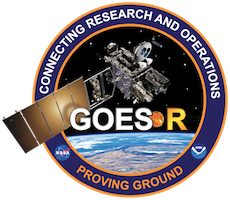 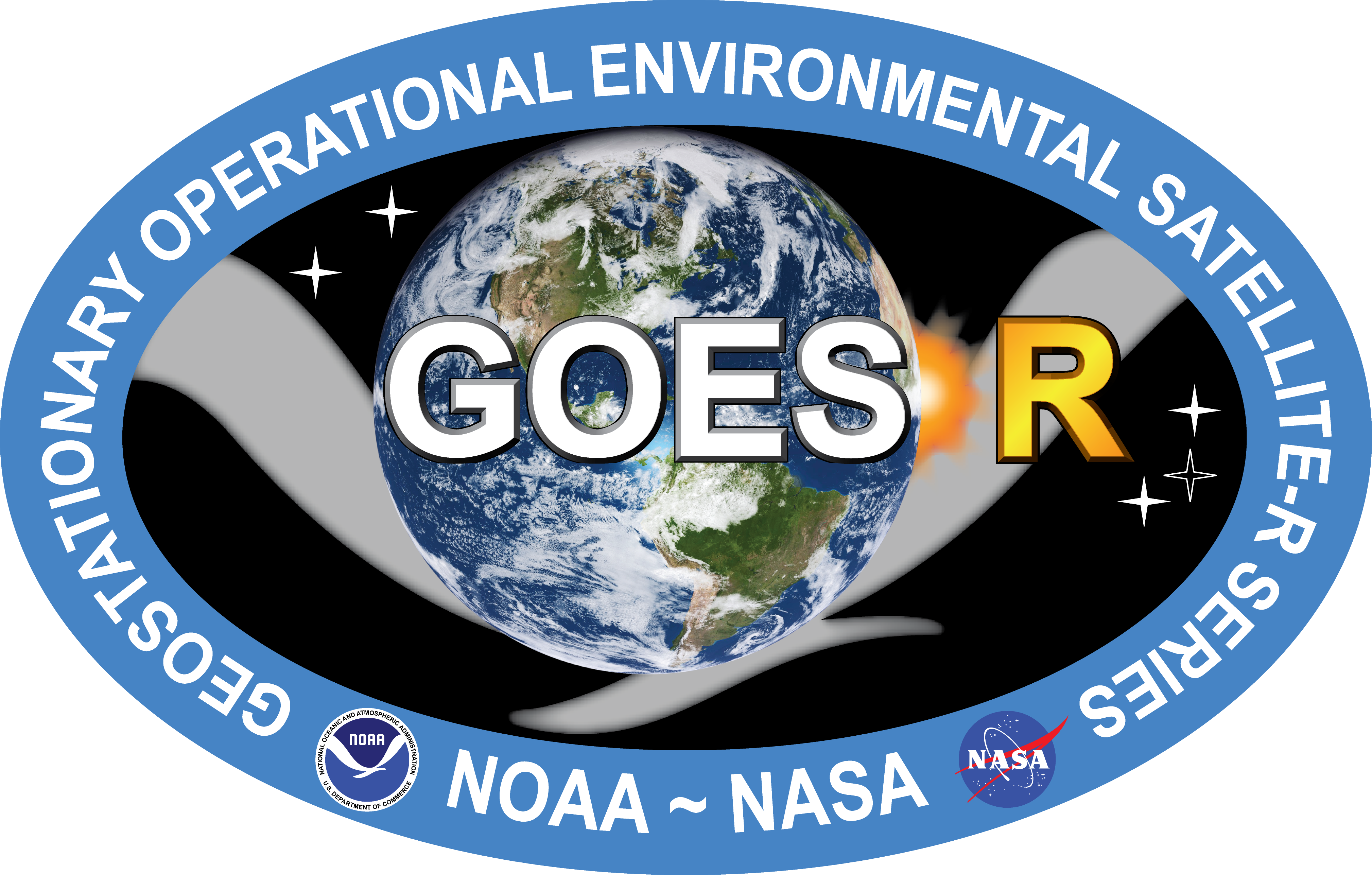 Great Text Here
More Great Text Here
Yet another title can go here
Month Date, 2011
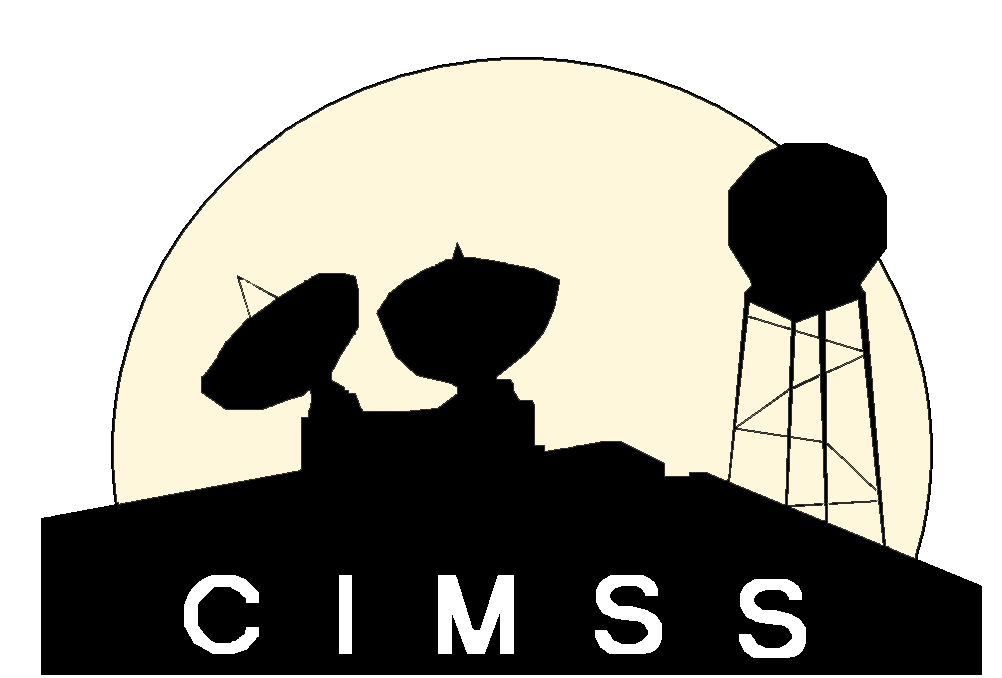 GOES-R Proving Ground @ CIMSS
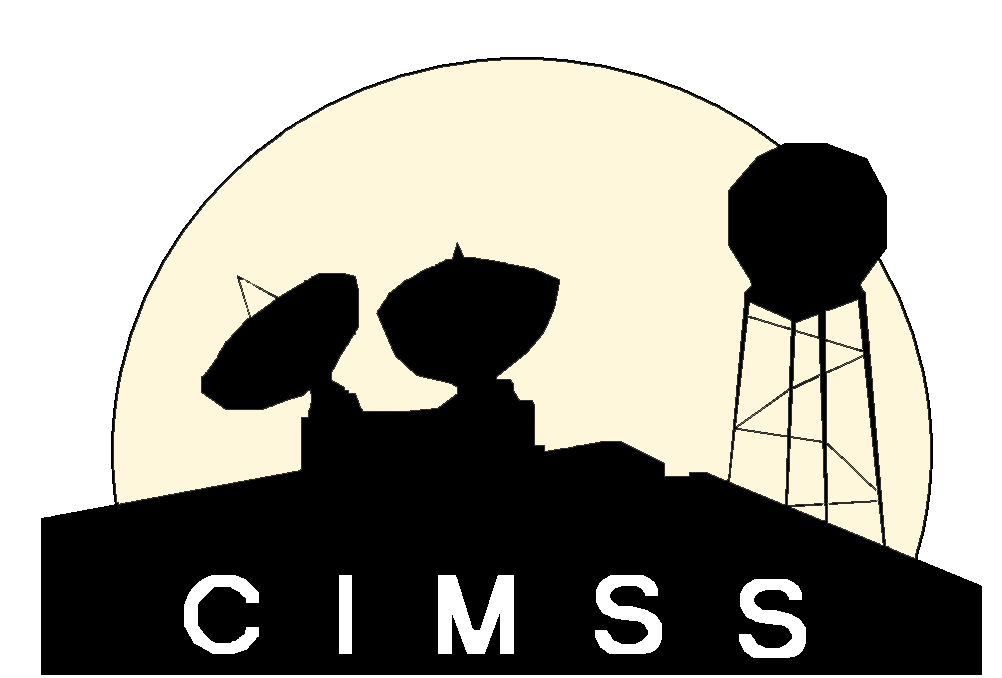 2